July 2024
Carrier PPDU Discussion for Long-range Backscatter Operation
Date: 2024-07-xx
Authors:
Slide 1
Bin Qian (Huawei)
July 2024
Abstract
This contribution intends to discuss the Carrier PPDU used for AMP long-range backscatter operation
Slide 2
Bin Qian (Huawei)
July 2024
Recap: Close-range Backscatter in AMP
The close-range backscatter use case has been discussed in [1-3]
Mono-static: the Carrier Source and AMP reader are integrated
Wi-Fi transceiver has 2+ antennas to support full-duplex operation
Coverage: 10 cm - 20 cm 




The transmitted input carrier can leak directly into the receiver, which can be significantly stronger than the backscattered signal from the tag
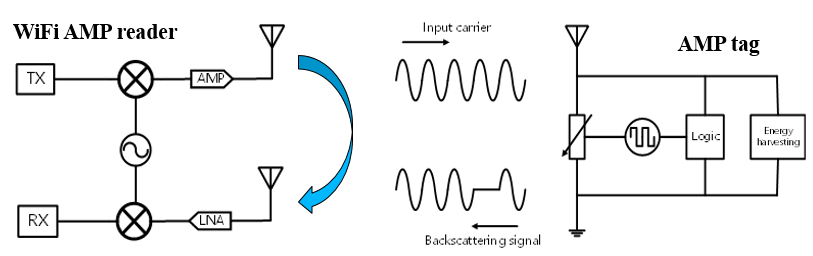 Leakage signal
Slide 3
Bin Qian (Huawei)
July 2024
Recap: Reader PPDU for Close-range Backscatter Operation
An AMP Reader PPDU example structure is provided in [3]


Wi-Fi Preamble is used to provide better coexistence with legacy Wi-Fi devices
Reference Symbols are used by the AMP reader to estimate the Tx-Rx leakage channel to mitigate leakage by subtracting the leakage signal from the received signal 
Carrier Symbols are used by the AMP tag to generate the backscattered signals
The Reader PPDU is transmitted by the AMP reader
Slide 4
Bin Qian (Huawei)
July 2024
Long-range Backscatter in AMP
Another topology is also discussed in the group to support the long-range backscatter operation in AMP [4]
Bi-static: the Carrier Source and AMP reader are separated, which results in half duplex operation
Coverage: several meters




This configuration suffers from the direct path interference problem. The direct signal component can be several orders of magnitude stronger than the backscattered signal
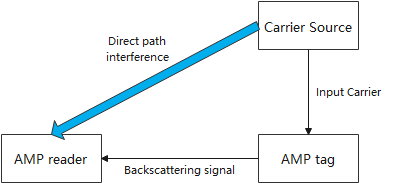 Slide 5
Bin Qian (Huawei)
July 2024
Carrier PPDU for Long-range Backscatter Operation
The Carrier PPDU for long-range backscatter is transmitted by the Carrier Source
The Carrier PPDU has at least the following components and functions
Wi-Fi Preamble: Provide the coexistence with legacy Wi-Fi devices
Reference Symbols: Enable accurate estimation of the direct path to compensate the direct path interference to enhance the reader’s ability to detect and process the desired backscattered signals
Carrier Symbols: Provide carrier symbols for the tag to modulate information


Field duration example
Wi-Fi Preamble: 20 us; Reference Symbols: 8 us; Carrier Symbols: 640 us (20 octets at 250 kbps)
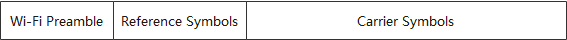 Slide 6
Bin Qian (Huawei)
July 2024
Start Time of Backscattered Signal
In the long-range backscatter use case, both the AMP reader and AMP tag need to synchronize the start time of the backscattered signal
The AMP reader starts to decode the backscattered signal after this point
The AMP tag starts to modulate information on the carrier symbols after this point
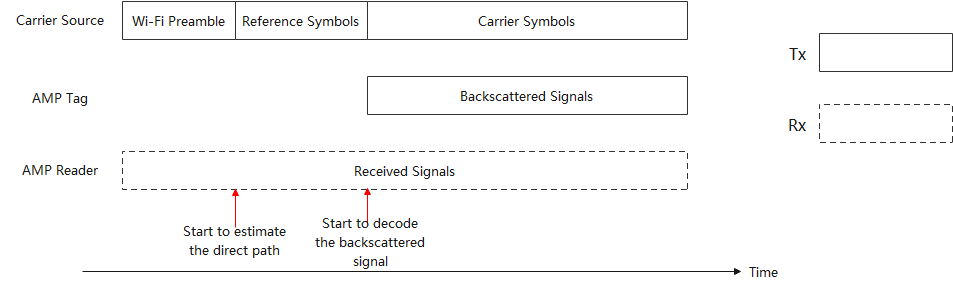 Slide 7
Bin Qian (Huawei)
July 2024
Start Time Indication of Backscattered Signal (1/5)
An AMP packet is transmitted by the AMP Reader to trigger the transmission of the Carrier PPDU
The AMP tag detects this AMP packet and then waits for a certain duration to determine when the reference symbols end and the carrier symbols begin
Ideally, T_tag = SIFS + T_pre + T_ref
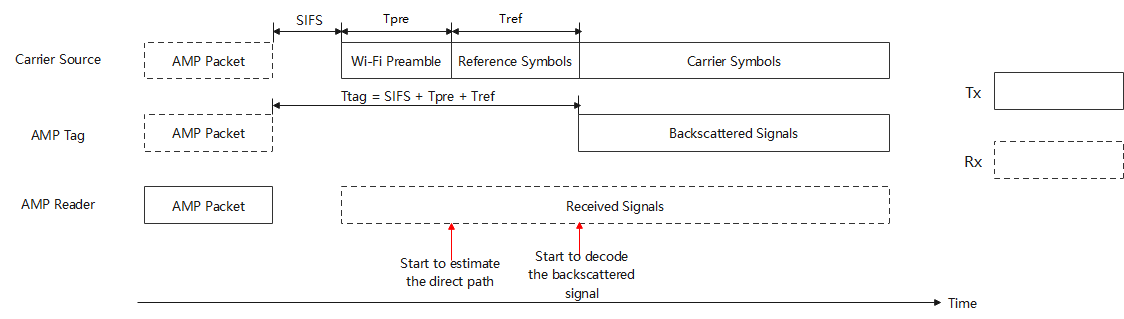 Slide 8
Bin Qian (Huawei)
July 2024
Start Time Indication of Backscattered Signal (2/5)
However, due to the large clock error of the AMP tag, e.g., 10k ppm – 100k ppm, the time drift is significant 
Case A: T_tag is larger than (SIFS + T_pre + T_ref)
A part of the decoded data at the AMP reader is not valid (red area)
A known bit pattern, i.e., a delimiter (blue area), could be used at the beginning of the backscattered signal to indicate the start of the valid data
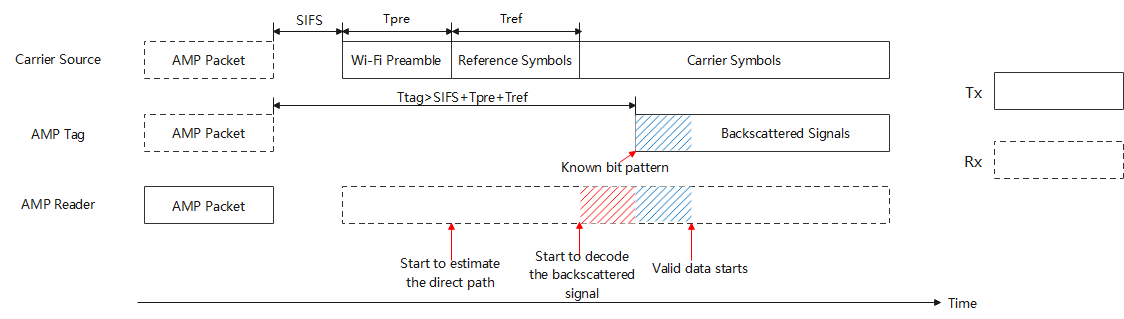 Slide 9
Bin Qian (Huawei)
July 2024
Start Time Indication of Backscattered Signal (3/5)
Case B: T_tag is smaller than (SIFS + T_pre + T_ref)
A part of the valid backscattered signal (green area) is lost by the AMP reader
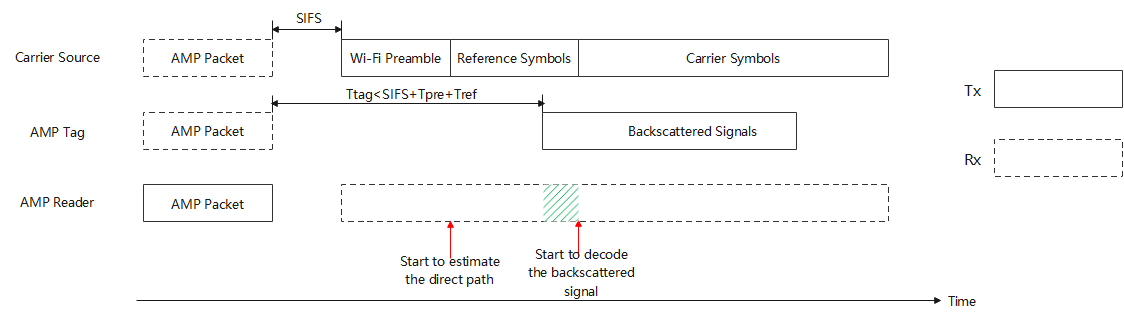 Slide 10
Bin Qian (Huawei)
July 2024
Start Time Indication of Backscattered Signal (4/5)
Regarding Case B, an extra duration T_extra could be preset by the AMP Tag to make sure the backscattered signals are generated by Carrier Symbols instead of Reference Symbols
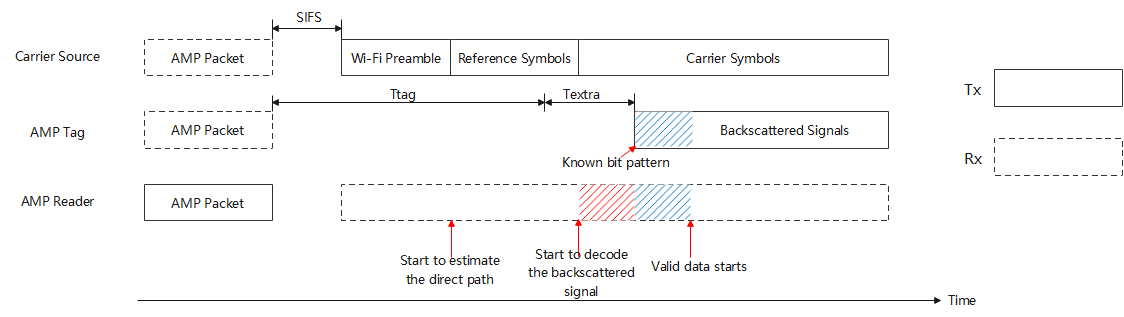 Slide 11
Bin Qian (Huawei)
July 2024
Start Time Indication of Backscattered Signal (5/5)
Since the AMP Tag does not know it is Case A or Case B, the extra duration T_extra will be used in both cases
T_extra is set such that even in the worst case, T_tag + T_extra > SIFS + T_pre + T_ref
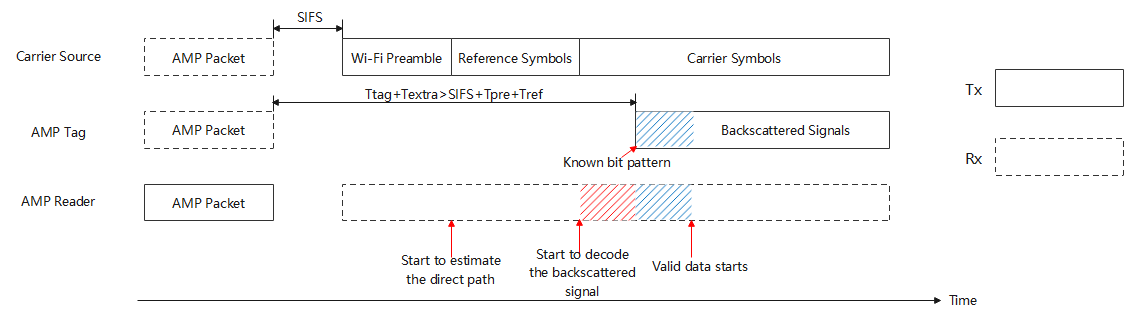 Slide 12
Bin Qian (Huawei)
July 2024
Summary
Some details of the Carrier PPDU for the long-range backscatter operation is discussed
Carrier PPDU format
Start time indication of the backscattered signal
Slide 13
Bin Qian (Huawei)
July 2024
References
[1] 11-23-2038-01-0amp-close-range-amp-backscattering-in-2.4ghz
[2] 11-24-0537-00-0amp-close-range-amp-wifi-reader-feasibility-study
[3] 11-24-0798-01-00bp-close-range-amp-wifi-reader-feasibility-study-followup
[4] 11-24-0867-00-00bp-thoughts-and-questions-on-amp-phy
Slide 14
Bin Qian (Huawei)